Azure Virtual Desktop
을 통한 데스크톱 가상화 사례
발표자 이름 또는 부제
프레젠테이션 날짜
슬라이드 3
IT 과제: 안전하고 생산적인 원격 근무 추구

슬라이드 6
Azure Virtual Desktop의 이점 

슬라이드 14
고객 스토리: 코로나 시가 72시간 만에 원격 작업을 가능하게 한 방법

슬라이드 16
부록
콘텐츠 개요
2
IT 과제: 안전하고 생산적인 원격 근무 추구
3
원격 작업 지원
예산 및 리소스 제약
그 어느 때보다 사무실 외부에서 수행해야 할 일들이 많아지면서, 쉽고 효율적으로 언제 어디서든 모든 디바이스에서 바로 작업할 수 있는 안전한 원격 IT 환경이 필요합니다.
온-프레미스 가상화 및 하드웨어에 대한 추가 투자는 비용이 많이 들고 시간이 많이 소요될 수 있으며, 사용 가능한 IT 예산과 인적 자본에 대한 압박이 될 수 있습니다.
빠르고 안전한 원격 설정에서 발생하는 실제 IT 과제
확장 및 용량 문제
보안 및 규정 준수
가상화된 인력으로 인한 가변적인 서버 부하를 빠르게 확장하고 처리할 수 있는 역량은 비즈니스 연속성과 직원들의 업무 생산성에 매우 중요합니다.
또한 사용량이 가장 많은 시간에 용량 문제가 발생하게 되면 추가 인프라를 위해 높은 비용의 투자가 필요할 뿐 아니라 생산성에도 방해가 될 수 있습니다.
특히 직원들이 다양한 위치에서 다양한 디바이스로 작업하는 경우, 규정 준수 요구 사항을 충족하고 보안 네트워크 액세스를 보장하는 것이 가장 중요합니다.
4
궁극적으로, 직원의 생산성을 높이고 어떤 상황에서도 비즈니스 탄력성을 높이는 것이 최우선 과제입니다.
그렇기 때문에 IT는 신속하게 배포 가능하고, 최소한의 비용으로 보안을 유지할 수 있으며, 학습 경험이 많지 않아도 사용할 수 있는 가상화된 데스크톱 및 앱 솔루션이 필요합니다.
5
Azure Virtual Desktop의 이점
6
Azure Virtual Desktop은 하이브리드 업무를 위한 유연한 VDI(가상 데스크톱 인프라) 플랫폼입니다. 이는 배포가 간단하며 관리하기 쉽고 비용 효율적이며 보안이 강력합니다. 또한 사용자들이 노트북이나 로컬 데스크톱과 동일한 방식으로 애플리케이션을 사용할 수 있도록 원활한 환경을 제공합니다.
Azure Virtual Desktop
장소에 상관없이 모든 디바이스에서 작업이 가능합니다.
사용자 데이터를 보호합니다.
배포 및 확장을 신속하게 처리합니다.
비용을 절감하고 작업 방식을 현대화합니다.
7
Azure Virtual Desktop
인터넷에 연결된 모든 위치의 개인 디바이스에서 완전히 최적화된 Windows 10 및 Windows Server 데스크톱 및 애플리케이션 가상화를 제공합니다. 또한 직원과 고객을 위한 원격 앱 스트리밍을 활성화할 수 있습니다.
엔터프라이즈용 Microsoft 365 앱 및 Microsoft Teams와의 원활한 통합을 통해 직원들은 익숙한 데스크톱 환경과 동일한 이점을 누릴 수 있습니다.
Azure는 전 세계 60개 이상의 리전(클라우드 공급자 중 가장 많은 리전 보유)을 지원하므로 모든 사용자의 위치에 데스크톱을 가까이 두고 빠른 연결을 설정할 수 있습니다.
모든 디바이스에서 최고의 사용자 환경 제공
Azure Virtual Desktop은 Windows 10 및 Microsoft 365에 완전히 최적화된 유일한 솔루션으로 최고의 가상화 환경을 제공합니다.
8
[Speaker Notes: 비용 절감과 직원과 고객을 위한 원격 앱 스트리밍 기능을 최적화하기 위한 10개의 멀티 세션을 얻으세요.]
Azure Virtual Desktop
Microsoft의 턴키 보안 솔루션을 활용하여 가상 데스크톱에 대한 엔드 투 엔드 보안을 제공합니다.
Azure 보안 기능이 내장되어 있으며 Microsoft 365의 보안 및 관리와 통합되어 있습니다.
다중 인증 및 조건부 액세스로 사용자, 디바이스 및 데이터를 안전하게 유지할 수 있습니다. 
Azure Security Center 및 Microsoft Endpoint Manager와 같이 환경 설정 가능한 보안 도구를 사용하여 인프라 보호를 강화합니다.
내장 및 통합형 Microsoft 보안 솔루션을 활용하여 보안을 강화합니다.
Azure Virtual Desktop은 광범위한 보안 솔루션 포트폴리오를 통해 비즈니스 애플리케이션 및 사용자 데이터의 보안과 규정 준수를 모두 보장합니다.
9
알고 계십니까?
Microsoft는 사이버 보안 연구 및 개발에 매년 10억 달러 이상을 투자하고 있으며, 데이터 보안 및 개인 정보 보호를 전담하는 3,500명 이상의 보안 전문가를 고용하고 있습니다. 
사실 클라우드 공급자 중 Azure는 가장 많은 규정 준수 인증을 보유하고 있습니다.
10
Azure Virtual Desktop
Microsoft와 Azure가 전체 VDI를 관리해주므로 항상 최신 상태를 유지합니다.
하드웨어 인벤토리 및 유지 관리의 필요성이 줄어들므로 IT 팀이 사용자, 앱 및 OS 이미지에 집중할 수 있습니다.
사용자가 빠르게 작업을 시작할 수 있으며 비즈니스 요구에 따라 클라우드를 활용하여 즉시 확장할 수 있습니다.
용량의 제약에서 자유로움 - 단 몇 분 안에 배포와 확장 가능
Azure Virtual Desktop은 인프라의 배포 및 관리를 간소화하고 비즈니스 요구에 따라 빠르게 확장합니다.
11
Azure Virtual Desktop
기존 Windows 및 Microsoft 365 적격* 라이선스를 통해 액세스할 수 있는 무료 서비스입니다. 
선행 비용이나 해지 수수료 없이 분 단위로 소비에 따른 가격책정 모델을 제공합니다.
보다 많은 사용자를 추가하고 VM(Virtual Machines)의 사용률을 높일 수 있도록 Windows 10 멀티 세션을 제공하는 유일한 솔루션입니다.
이미 알고 있는 제품과 도구를 활용하여 원격 데스크톱 서비스, Citrix 및 VMWare 가상 데스크톱 인프라를 쉽게 현대화할 수 있습니다.
비용 절감 및 현대화
Azure Virtual Desktop을 통해 기존 라이선스를 활용하고, 사용한 것에 대해서만 비용을 지불하는 클라우드 기반 VDI를 활용하며, 툴킷에 이미 있는 제품을 활용하여 인프라를 현대화하므로 비용을 절감할 수 있습니다.
* Azure Virtual Desktop 가격 정보에 대한 자세한 내용은 https://azure.microsoft.com/pricing/details/virtual-desktop/
에서 확인하세요.
12
Azure Virtual Desktop은 총 소유 비용을 절감할 수 있도록 도와줍니다
Total Economic Impact Report™의 주요 결과 1
22시간
34%
59%
210%
단 3개월 만의 3년간 투자 수익률과 초기 투자에 대한 투자 회수율1
매 연말마다 추가되는 연간 생산성
VDI 라이선싱 및 인프라 비용 절감
개발 및 유지 관리 비용 절감
1 The Total Economic Impact of Azure Virtual Desktop, Microsoft가 의뢰하여 Forrester Consulting에서 시행한 연구 조사, 2021년 2월
13
코로나 시(City of Corona)가 새로운 컴퓨터에 드는 비용 USD 712,500을 아끼며 72시간 만에 원격 작업을 가능하게 한 방법
고객 성공 사례
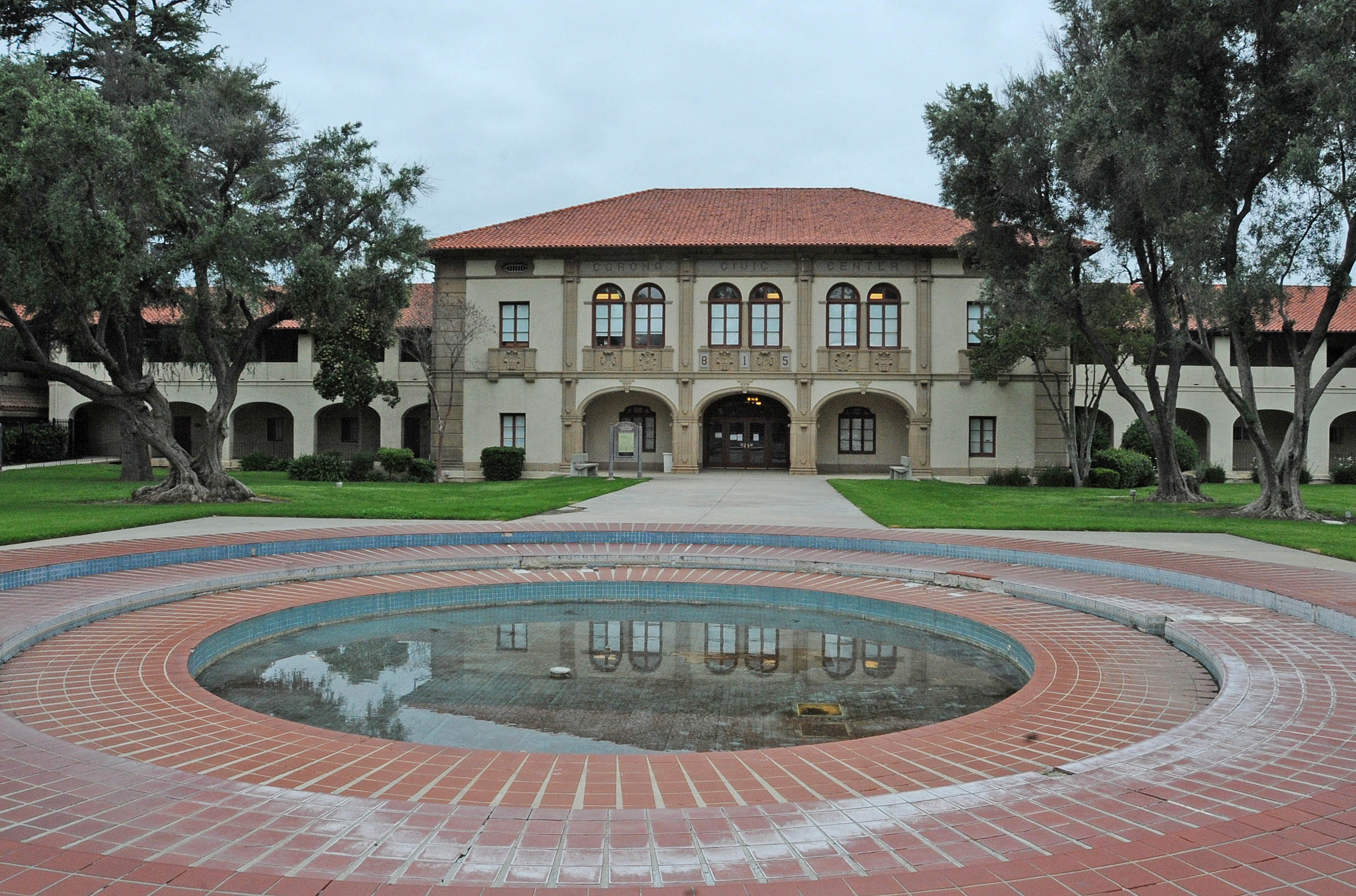 14
코로나 시는 인프라 가상화를 마무리하길 원했습니다. 코로나 시의 목표는 직원들을 위해 가상 Microsoft 365 애플리케이션을 제공하고 원격 작업을 가능하게 하는 것이었습니다.
Microsoft와 Citrix는 협력하여 72시간 만에 Azure Virtual Desktop을 배포하고 FSLogix를 사용하여 비영구 이미지를 만들어 높은 보안 수준을 유지했습니다.
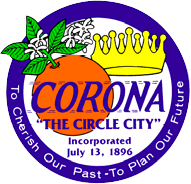 캘리포니아 주 코로나 시
350명의 시 직원이 원격으로 안전하게 작업할 수 있도록 신속하게 지원
Microsoft Teams 및 가상 데스크톱을 사용하여 추가 인력 제공
에너지 소비량 및 비용 절감
Microsoft Azure Active Directory를 통해 보안 액세스 유지 및 관리
하드웨어를 유지하는 대신 사용자 환경 개선에 집중
업계: 정부 기관
규모: 직원 50~999명
"모든 것이 클라우드에 있으며 확장 가능합니다 ... 한때 CAD를 실행하기 위해 USD 4,000에 달하는 컴퓨터가 필요했던 도시 엔지니어는 이제 iPad에서 동일한 워크로드를 실행할 수 있습니다. 전체 환경은 주문형입니다. 이것이 바로 Microsoft 클라우드 플랫폼의 힘입니다."
코로나 시는 새로운 컴퓨터에 드는 비용 USD 712,500을 아끼며 72시간 만에 원격 작업을 가능하게 했습니다.
Chris McMasters
사례 전문 읽기 
코로나 시 최고 정보 책임자
15
부록
16
이 PowerPoint 프레젠테이션이 귀사의 조직에서 Azure Virtual Desktop을 도입하는 데 도움이 되었기를 바랍니다.
 
Microsoft는 귀사의 VDI 요구를 위한 최고의 클라우드 공급자이며, 귀사의 클라우드 플랫폼을 위해 Azure를 선택하시기를 바랍니다. 질문이 있는 경우 Azure 전문가에게 문의해 주세요. Microsoft는 기쁜 마음으로 여러분을 도와드리겠습니다. 

이 부록에는 추가 리소스가 포함되어 있으며 더 많은 도구와 정보는 Azure 웹 사이트의 Azure Virtual Desktop 개요에서 액세스할 수 있습니다. 

Microsoft는 귀사가 어디서나 안전한 원격 데스크톱 환경을 구현할 수 있도록 가상 데스크톱 및 앱을 신속하게 배포할 수 있기를 기대합니다.

감사합니다.

Microsoft Azure 팀
Microsoft 팀의 메모
17
리소스
18
빠른 시작 가이드 읽어보기 
가상 데스크톱 환경을 계획하고 배포, 최적화하여 어떤 디바이스에서나 Windows 10 데스크톱 및 앱을 제공하는 방법을 알아보세요. 기술 환경 설정, 시작하기 위한 단계, 모범 사례 및 문제 해결 팁이 포함되어 있습니다.

실습 튜토리얼 얻기 
Windows Virtual Desktop 준비, 배포, 최적화에 도움이 되는 체크리스트와 환경 설정 단계에 대해 잘 파악하기

Azure Virtual Desktop 사용해 보기 
Azure 무료 계정을 등록하시면 12개월 동안 무료 서비스 및 USD 200 크레딧에 즉시 액세스할 수 있습니다. 

프로젝트 관련 도움 받기 
Microsoft Azure 영업 전문가에게 문의하여 원격 근무를 위한 Windows Virtual Desktop에 대한 자세한 내용 및 단기 및 장기 솔루션에 대해 알아보세요.

Azure Migration & Modernization Program 등록하기 ❯
모범 사례 지침, Azure 엔지니어에 대한 직접 액세스 및 보조금이 지원되는 파트너 서비스를 사용해 클라우드로 쉽게 전환하세요.
다음과 같은 리소스를 사용하여 다음 단계 수행
19
고등 교육 기관
직원: 1,000-9,999명
카이저 대학교(Keiser University)
Windows Virtual Desktop이 사람과 데이터를 안전하게 보호하는 방법을 알아보세요. 
소비재
직원: 10,000명 이상
Beiersdorf Shared Services GmbH
고객 사례 더 보기
Beiersdorf 공유 서비스가 IT 비용을 절반으로 줄인 방법에 대해 읽어보기 
귀사와 같은 조직의 더 많은 이야기에 관심이 있으신가요? 여기에 우리에게 영감을 주는 고객들의 경험담이 있습니다.

여기에서 더 많은 고객 사례를 찾아보세요 
에너지
직원: 10,000명 이상
Centrica
Centrica가 고객 경험을 향상시킨 방법 알아보기 
20
감사합니다.
슬라이드 닫기